Emerging Campus Infrastructure at Virginia Tech
OSG All Hands Meeting 2012
Bill Marmagas
zorba@vbi.vt.edu
Virginia Bioinformatics Institute
ACDIL Division
Modeling and simulation of interaction-based, co-evolving technical, biological, and social networks in support of national policy
Infrastructure, immunology and disease, public health epidemiology, and national security
Research Niches
Advancing the math & science of these simulations
Integrating social and behavioral modeling
Developing computational tools that leverage HPC
Example: DIDACTIC / EpiFast
Web-based epidemic modeling using HPC
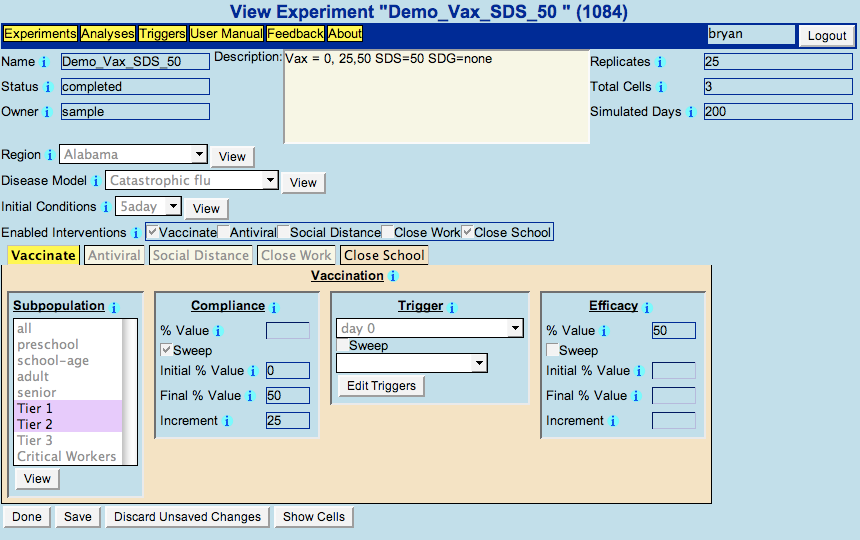 Major Funders
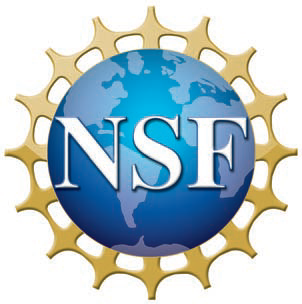 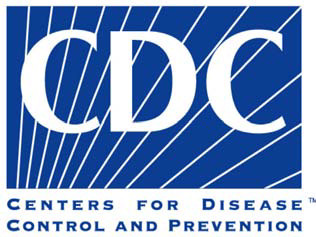 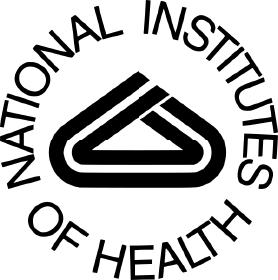 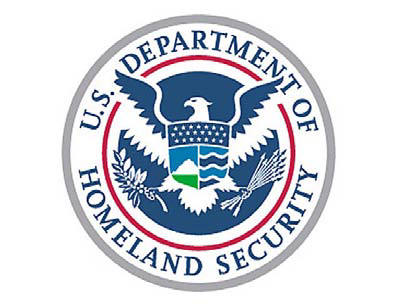 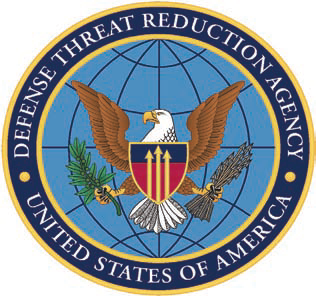 Campus Infrastructure Pieces
OSG Submit Host

Campus Factory
OSG Submit Host
Flocks HTPC Jobs to OSG Via Engage
RENCI Configured Host DN on engage-submit3
OSG Factory Also Configured to Allow Access

Host Certificate
This Host Can Be A Shared, Multi-User Resource

Submit Host Firewall: Condor Config.
HIGHPORT = 65535
LOWPORT = 44536
Submit File Example: EpiFast
universe = vanilla
executable = runepifast.sh

Requirements = (CAN_RUN_WHOLE_MACHINE =?= TRUE)
+RequiresWholeMachine = True

# Put a process run on Hold if it has been running for four hours:
periodic_hold =  JobStatus == 2 && (CurrentTime - EnteredCurrentStatus > 14400)

ShouldTransferFiles = YES
when_to_transfer_output = ON_EXIT
output = submit.htpc.Vac-0.05_Alloc.out.$(Cluster).$(Process)
error = submit.htpc.Vac-0.05_Alloc.err.$(Cluster).$(Process)
log = submit.htpc.Vac-0.05_Alloc.log.$(Cluster).$(Process)

#Process Run: 0
transfer_input_files = ../../../bin/EpiFast, ../../../bin/mpiexec, ../../../areas/SeattleData.tgz, ../Vac-0.05_Alloc-0.0-0.0-0.0-0.0-1.0.tgz
arguments = 8 Vac-0.05_Alloc-0.0-0.0-0.0-0.0-1.0
queue
Campus Factory
Enables Flocking to Local HPC Clusters
Jobs Glide In To Compute Nodes

Can Also Be An HTPC Resource
echo "#PBS -lnodes=1:ppn=8”
(/usr/libexec/condor/glite/bin/pbs_local_submit_attributes.sh)

Moab NODEACCESSPOLICY=SINGLEJOB does same

Same EpiFast Jobs Run Here
Latest Campus Factory 0.4.3
Prevents “Walltime Rogues”
SHUTDOWN_GRACEFUL_TIMEOUT = 72000
MAXJOBRETIREMENTTIME = 34800
72000 sec. + 34800 sec. = 29 hours 40 minutes
./glideinExec/glidein_startup -dyn -f -r 1200
1200 min. = 20 hours run time for condor_master

echo "#PBS -lwalltime=30:00:00”
30 Hour Walltime is a bit more than SHUTDOWN_GRACEFUL_TIMEOUT + MAXJOBRETIREMENTTIME
Future Work
Infrastructure
Add Second Campus Factory Cluster
Integrate Campus Factories Into Submit Host

Web Interface Plug-In to Submit Host

More Applications
Computational Social Science Example
Biochemical Network Simulation Example
Discrete Dynamical Systems
Application:  Model group dynamics and how a population may or may not reach a majority view.




75879-node Epinions Network = 1075879 Config’s
We can look at a smaller, statistically significant set
Perhaps: 100 Config’s X 50 Simulation Time Steps
Clusters of Muticore (Worker and Slave) Jobs
Ideology
view 1 or opinion 1
0
1
2
3
4
5
6
7
8
9
view 2 or opinion 2
increasing levels of conviction
COPASI
A software application for simulation and analysis of biochemical networks and their dynamics.
A collaboration between VBI, the University of Heidelberg, and the University of Manchester

Condor-COPASI is a web-based interface for integrating COPASI with Condor
Potential good fit to flock to a dedicated Campus Factory to submit to their cluster queue
References
TWiki: CampusGrids/InstallCondorFlockSubmit
TWiki: Documentation/CampusFactoryInstall
Bill Marmagas
Senior Systems Engineer
Network Dynamics and Simulation Science Laboratory
Virginia Bioinformatics Institute
zorba@vbi.vt.edu